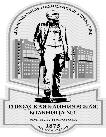 Профессиональная деятельность операционной медицинской сестры при проведении лапароскопической пластики паховой грыжи на базе «ГБУЗ СГКБ №1 им. Н. и. Пирогова»
Операционная медсестра
 операционного блока №8
Дивянина Валерия Сергеевна
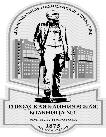 ГБУЗ СГКБ №1 им. Н. И. Пирогова
Является многопрофильным лечебным учреждением.
Ежедневно и круглосуточно оказывается экстренная помощь, а также плановая госпитализация и консультативно-диагностический прием больных.
2
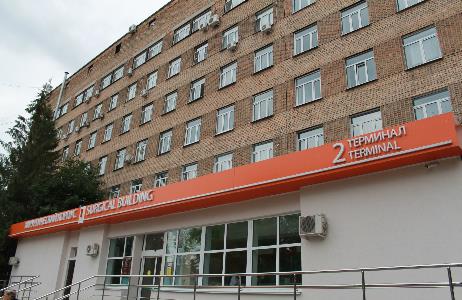 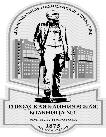 В больнице проводится современное обследование и лечение пациентов. В хирургических отделениях проводятся почти все виды оперативных вмешательств.

На базе больницы имеются 2 операционных блока, где оказывается помощь больным хирургического, урологического, нейрохирургического, гинекологического, травматолого-ортопедического, сосудистого профиля.
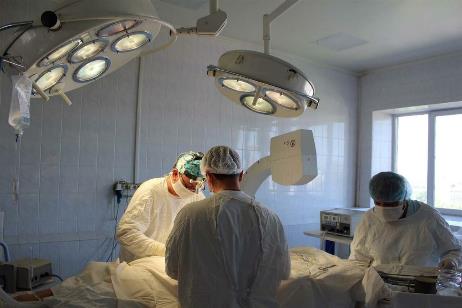 3
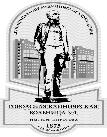 На базе операционного блока благодаря современному медицинскому оборудованию ежедневно выполняются эндохирургические операции.
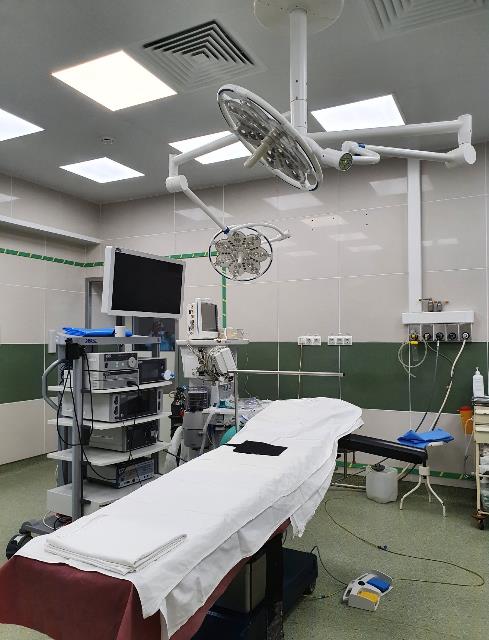 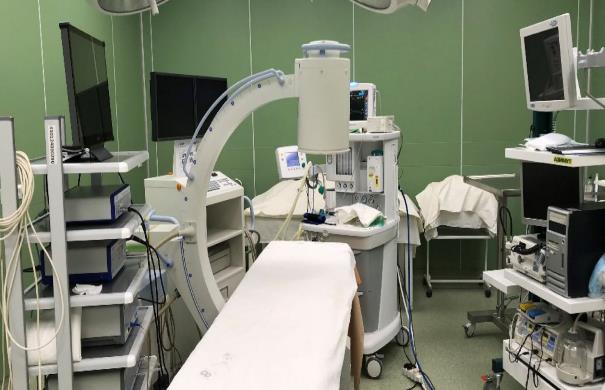 4
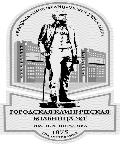 Статистика операций за 2023г.
22,5%
18%
5
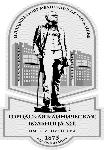 Паховая грыжа - это расширение пахового канала, в результате которого внутренние органы частично выпячиваются за пределы брюшной полости.
Паховые грыжи занимают весомое место в структуре хирургической заболеваемости населения.  Является самой распространенной из всех грыж передней брюшной стенки.
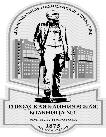 Преимущества лечения паховых грыж эндоскопическим методом
Хороший косметический результат
Раннее возвращение больных к активной деятельности
Низкий процент рецидивов и осложнений
Дает возможность провести одномоментное хирургическое лечение двухсторонней паховой грыжи
Обеспечивает уменьшение боли в послеоперационном периоде
7
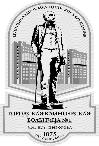 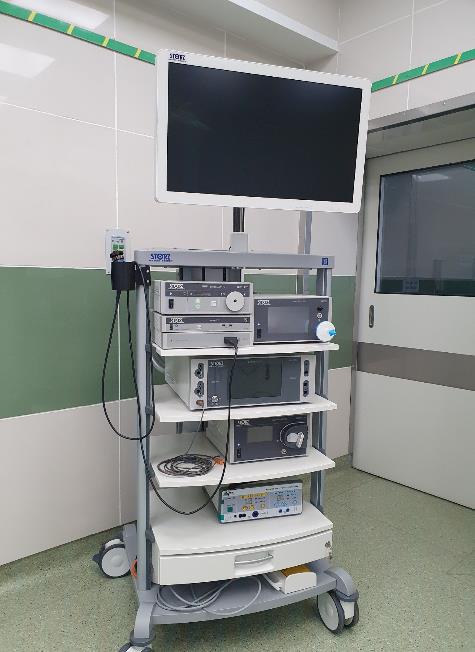 На базе «ГБУЗ СГКБ №1 им. Н.И. Пирогова» 1-го операционного блока проводится лапароскопическая пластика паховой грыжи с использованием сетчатого эндопротеза техникой ТАРР.
ТАРР (трансабдоминальная преперитонеальная герниопластика) – заключается в устранении грыжевого дефекта со стороны брюшной полости и укреплению задней стенки пахового канала при помощи сетчатого имплантата.
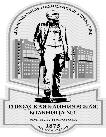 Статистика операций за 2023г.
9
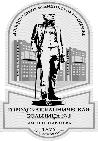 Оборудование
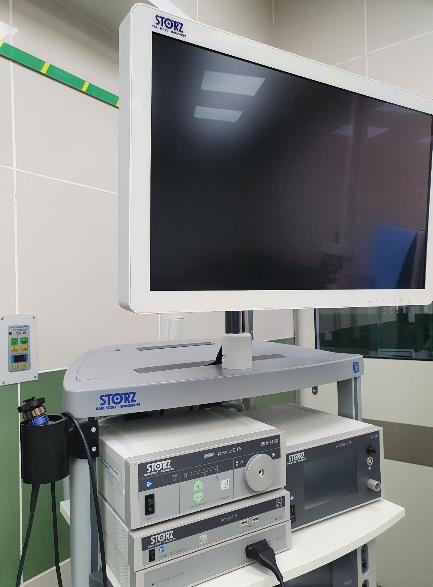 Видеомонитор
Видеокамера
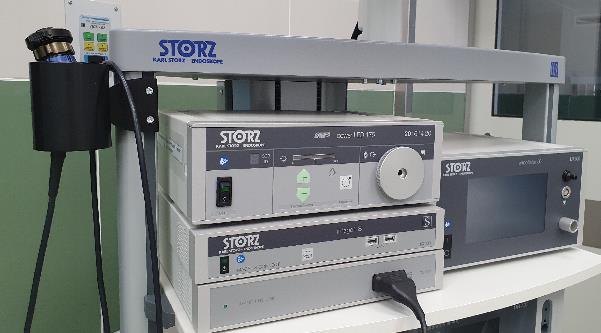 Источник света
Инсуффлятор
Блок обработки видеосигнала
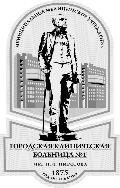 Оборудование
Оборудование
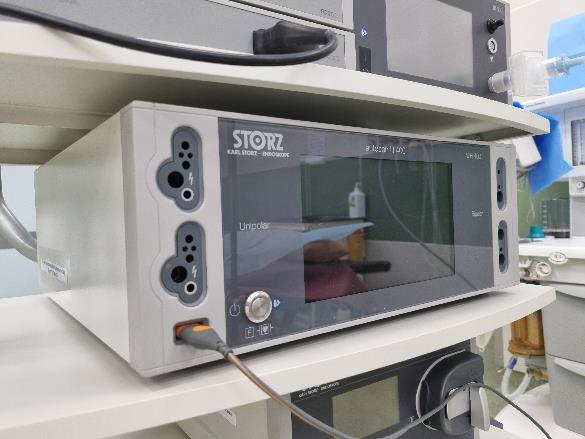 Электрохирургический аппарат
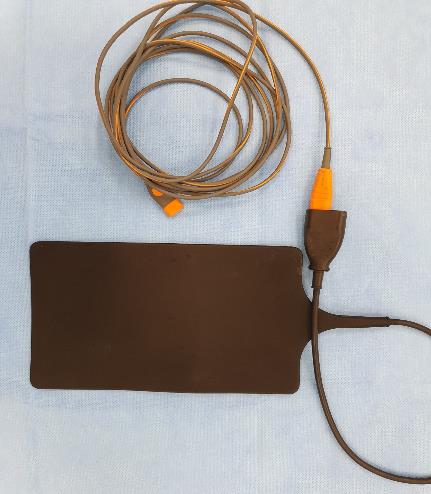 Электрод-пластина для заземления пациента
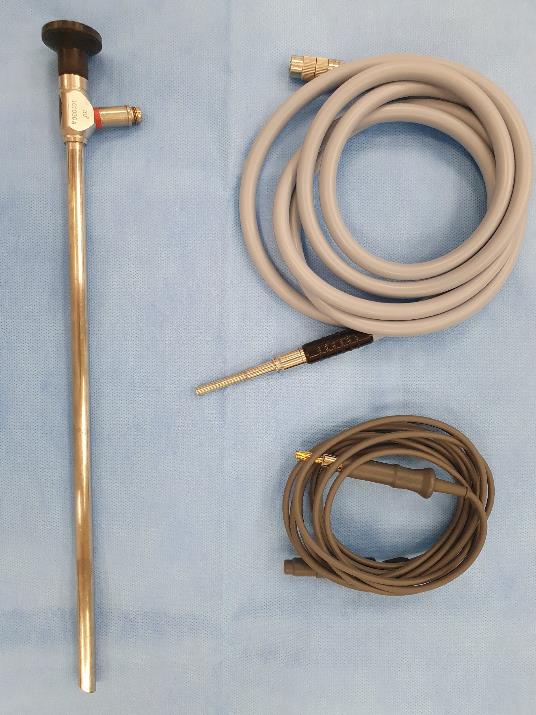 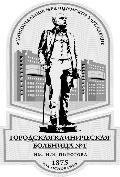 Кабель коагуляции
Световод
Лапароскоп с 30-градусной оптикой
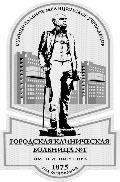 Централизованная подача медицинских газов и вакуума
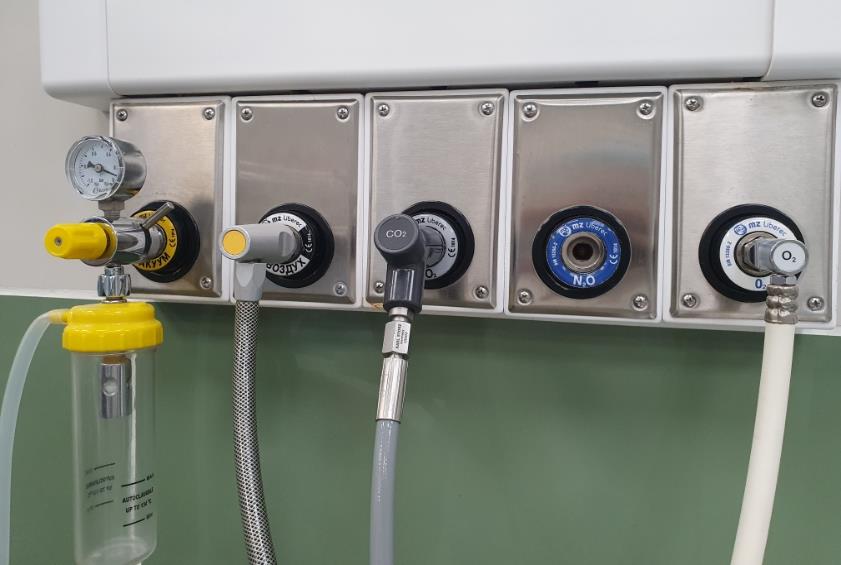 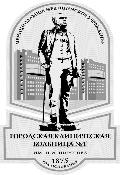 Инструменты доступа
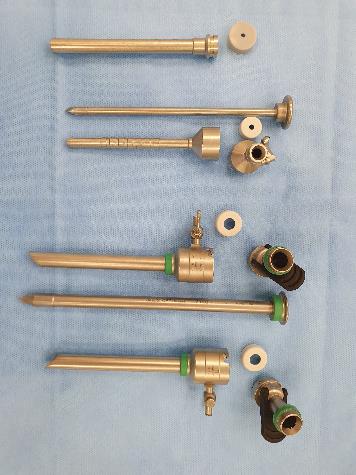 Троакар 10 мм.
Троакар 10 мм.
Троакар 5 мм.
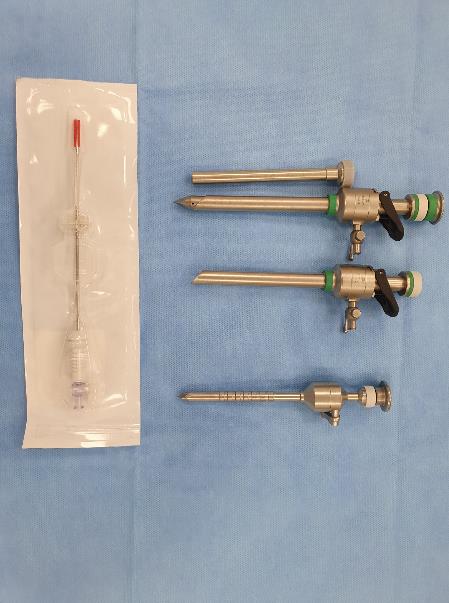 Переходник
Игла Вереша
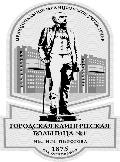 Рабочие инструменты
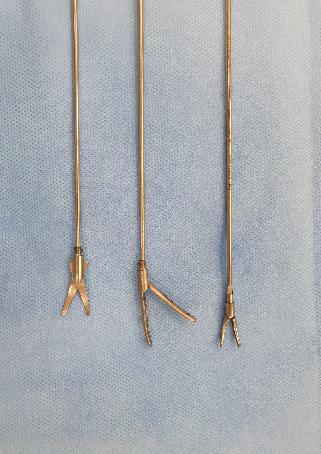 Диссектор
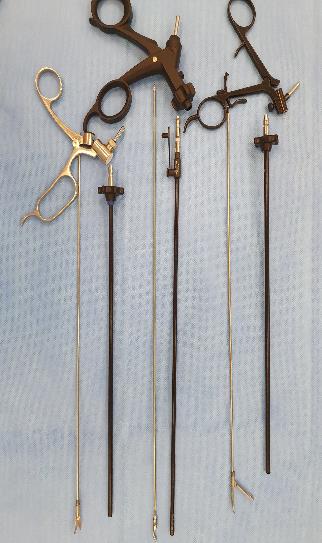 Атравматичный зажим
Ножницы
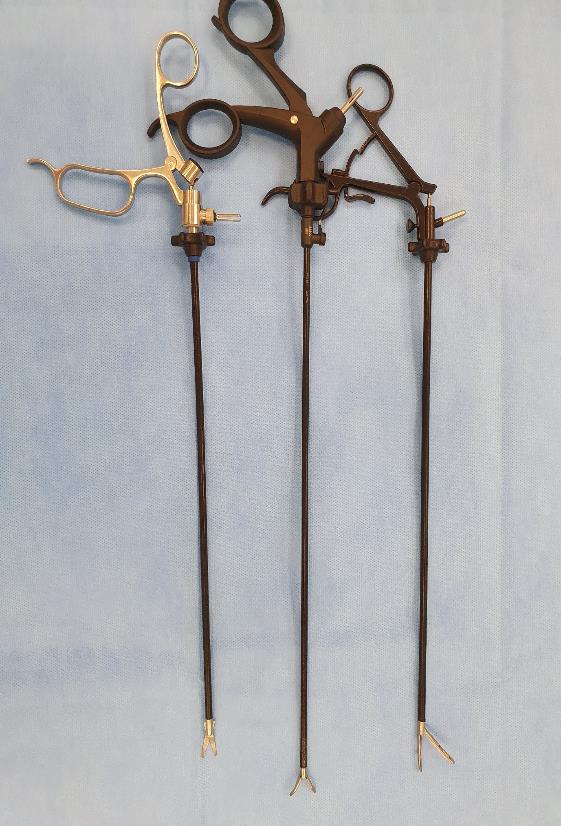 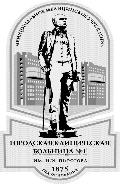 Рабочие инструменты
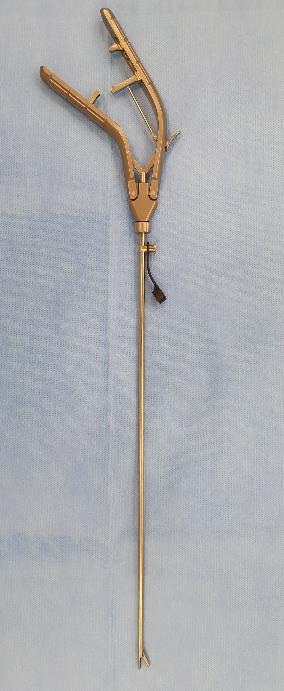 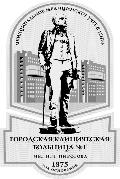 Рабочие инструменты
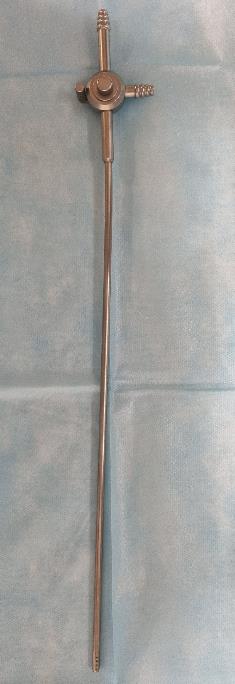 Иглодержатель
Отсос
Рабочие инструменты
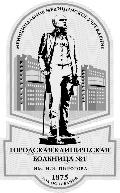 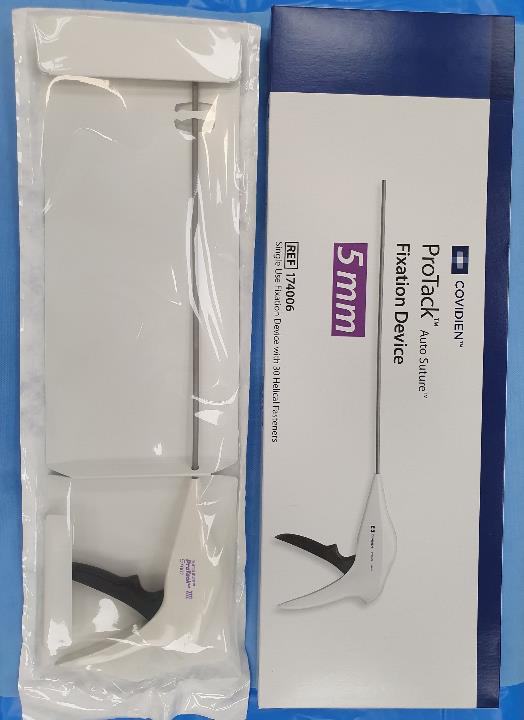 Герниостеплер ProTack
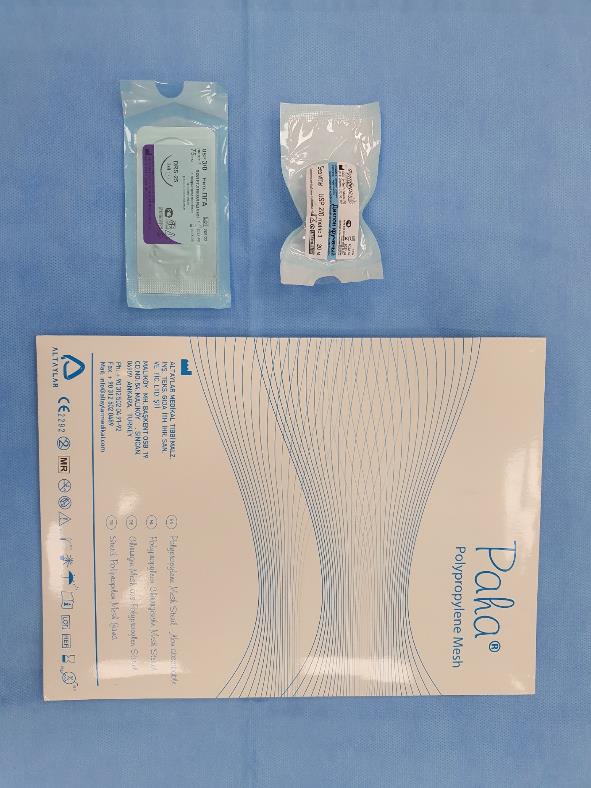 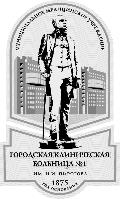 Сетчатый протез
Даклон крученый metric 3
Нить ПГА USP 3/0
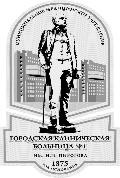 Положение пациента на операционном столе
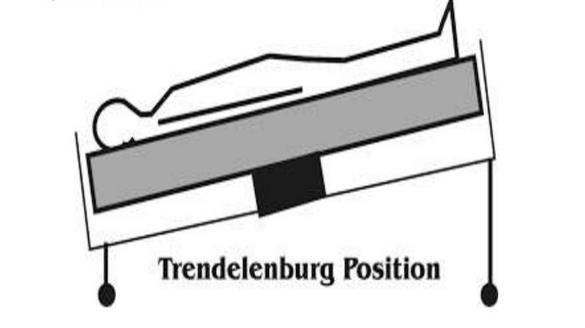 Положение Тренделенбурга -лежа на спине с наклоном головного конца операционного стола вниз.
20
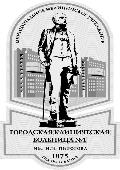 Основные этапы лапароскопической пластики паховой грыжи
1. Создание доступа к грыжевым воротам
Положение троакаров
21
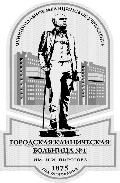 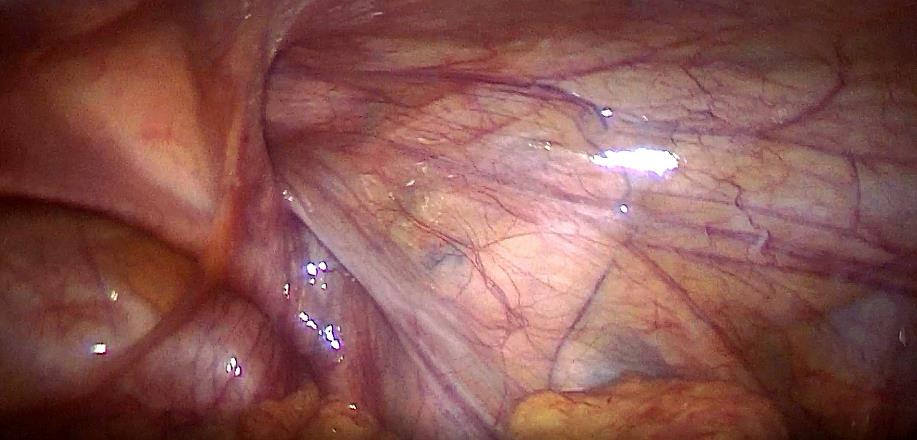 Ревизия паховой грыжи
22
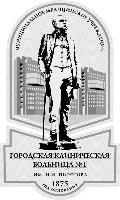 Основные этапы лапароскопической пластики паховой грыжи
2. Мобилизация брюшины с грыжевым мешком внутри брюшной полости
Разрез брюшины
23
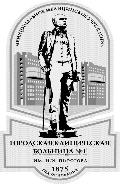 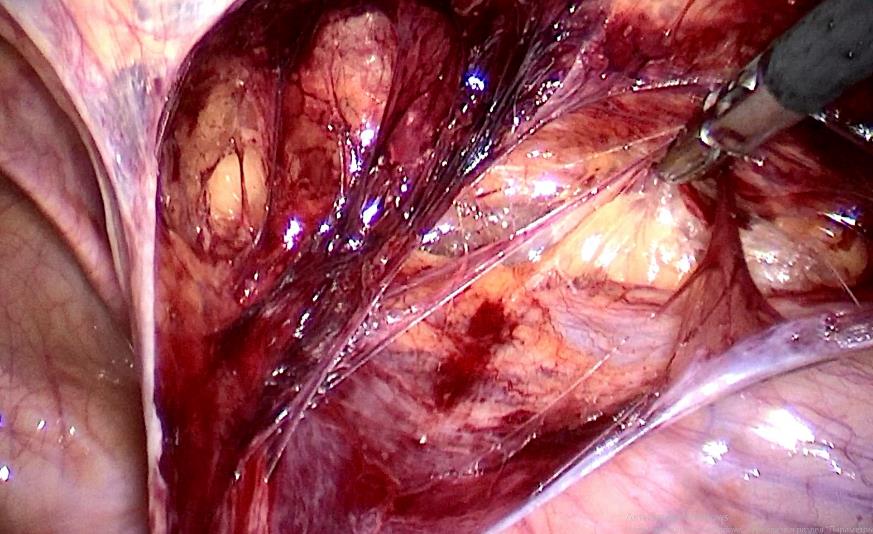 Диссекция пахового промежутка
24
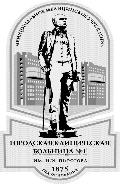 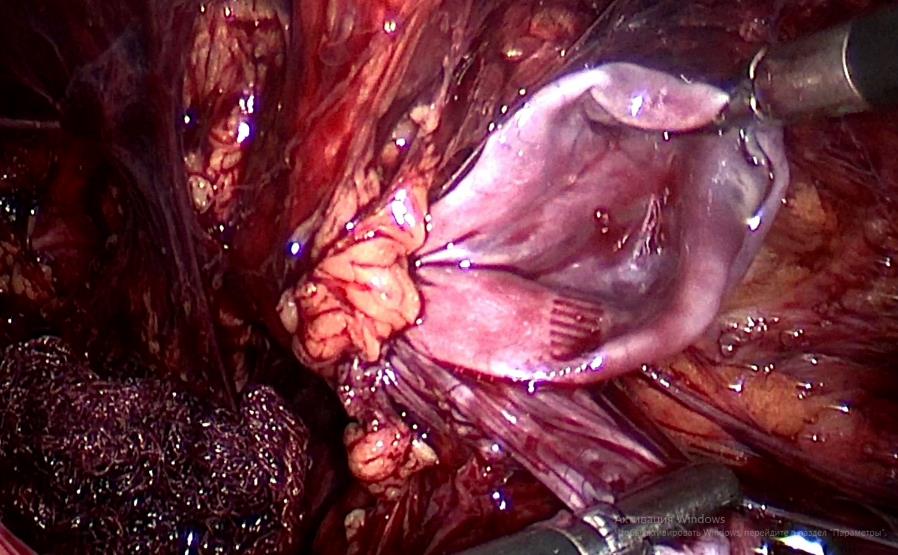 Выделение грыжевого мешка и элементов семенного канатика
25
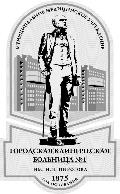 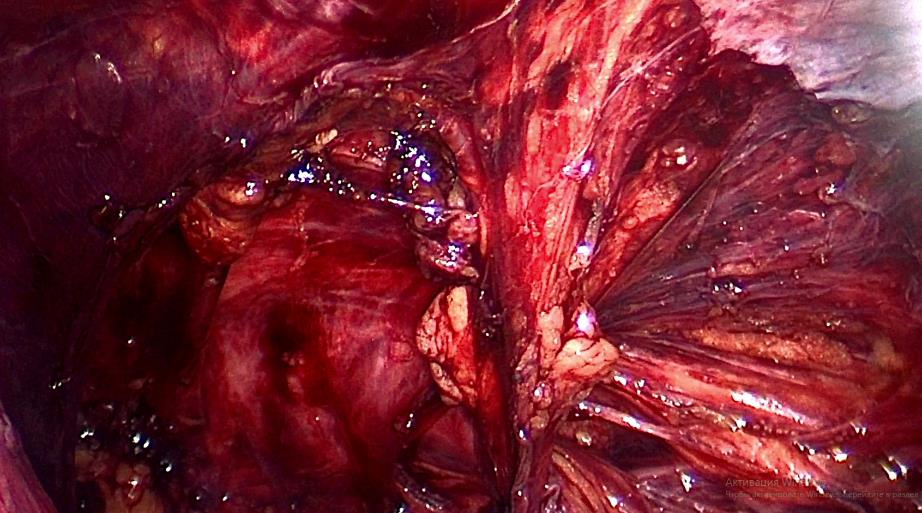 Диссекция завершена, все элементы пахового промежутка выделены
26
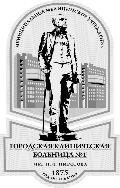 Основные этапы лапароскопической пластики паховой грыжи
3. Закрытие грыжевых ворот сеткой-протезом
Полипропиленовый сетчатый эндопротез
27
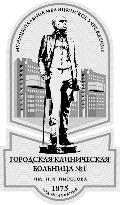 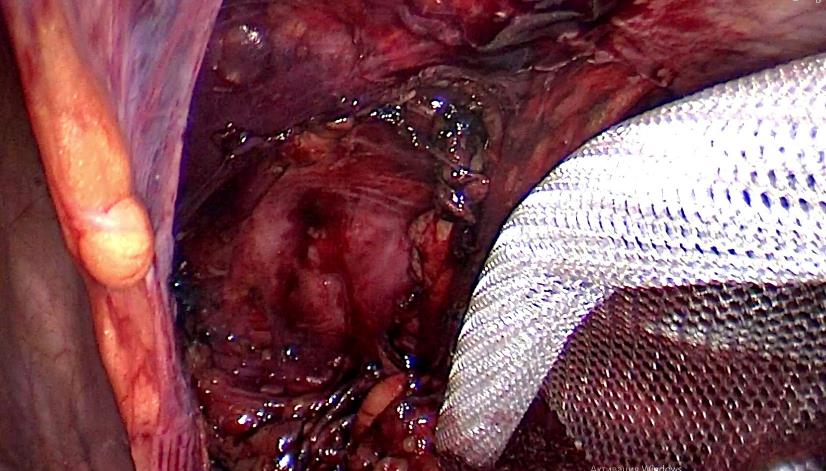 Введение сетчатого эндопротеза в брюшную полость
28
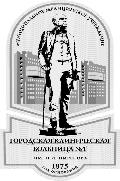 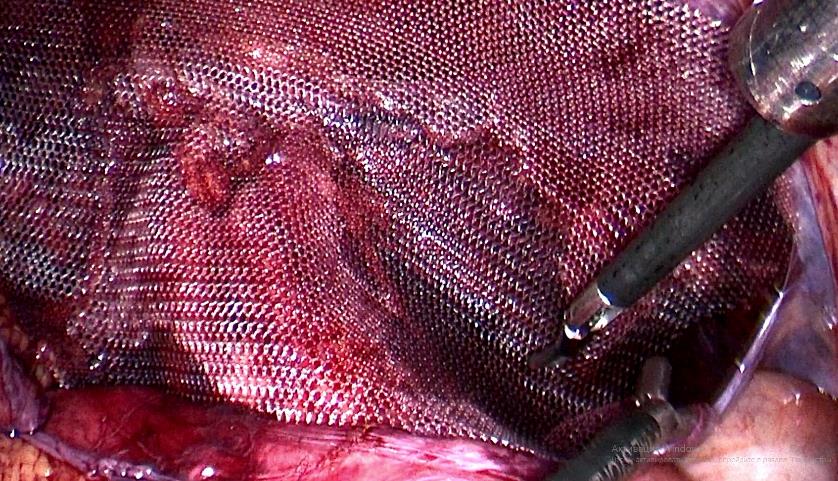 Сетчатый эндопротез расположен в паховом промежутке
29
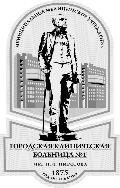 Основные этапы лапароскопической пластики паховой грыжи
4.Перитонизация сетки
Ушивание брюшины
30
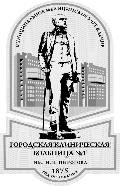 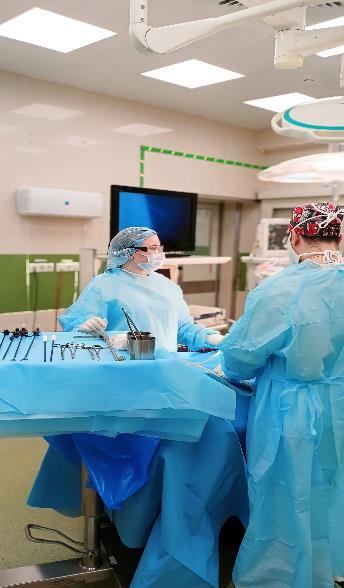 Операционная сестра играет важную роль во всем операционном процессе, является неотъемлемым помощником хирурга, обеспечивает безопасность и комфортность сложного многопланового вмешательства, несет огромную ответственность за сохранность и исправность дорогостоящей медицинской аппаратуры.
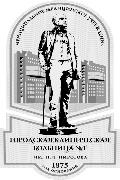 Знание всех этапов предстоящей операции.
1.
Знание технического устройства лапароскопического оборудования.
2.
Знание сборки/разборки лапароскопического оборудования.
Особенности в работе операционной медицинской сестры при проведении лапароскопических операций
3.
Знание особенностей обработки используемого инструментария.
4.
32
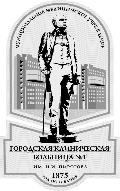 СПАСИБО ЗА ВНИМАНИЕ!
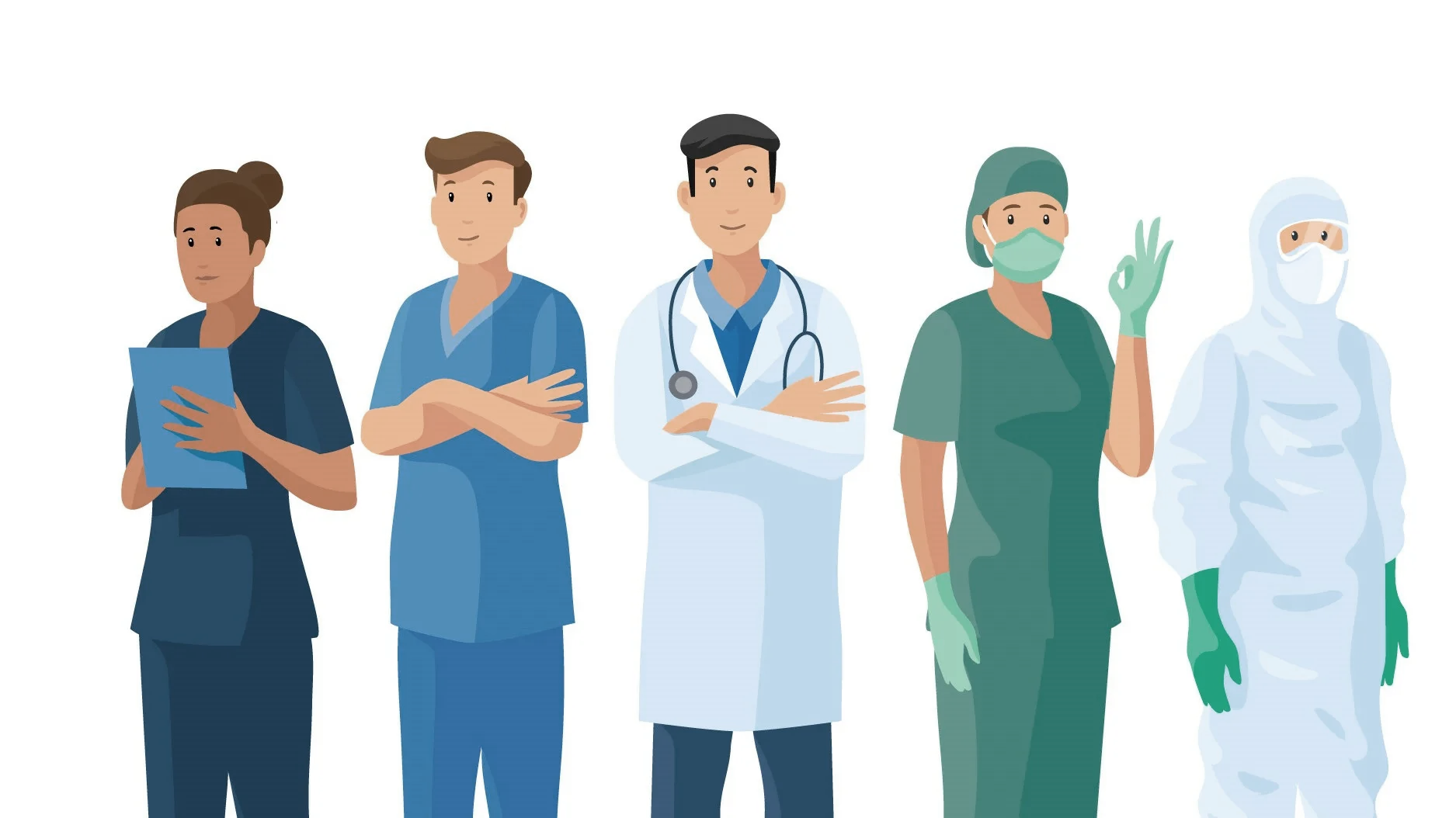